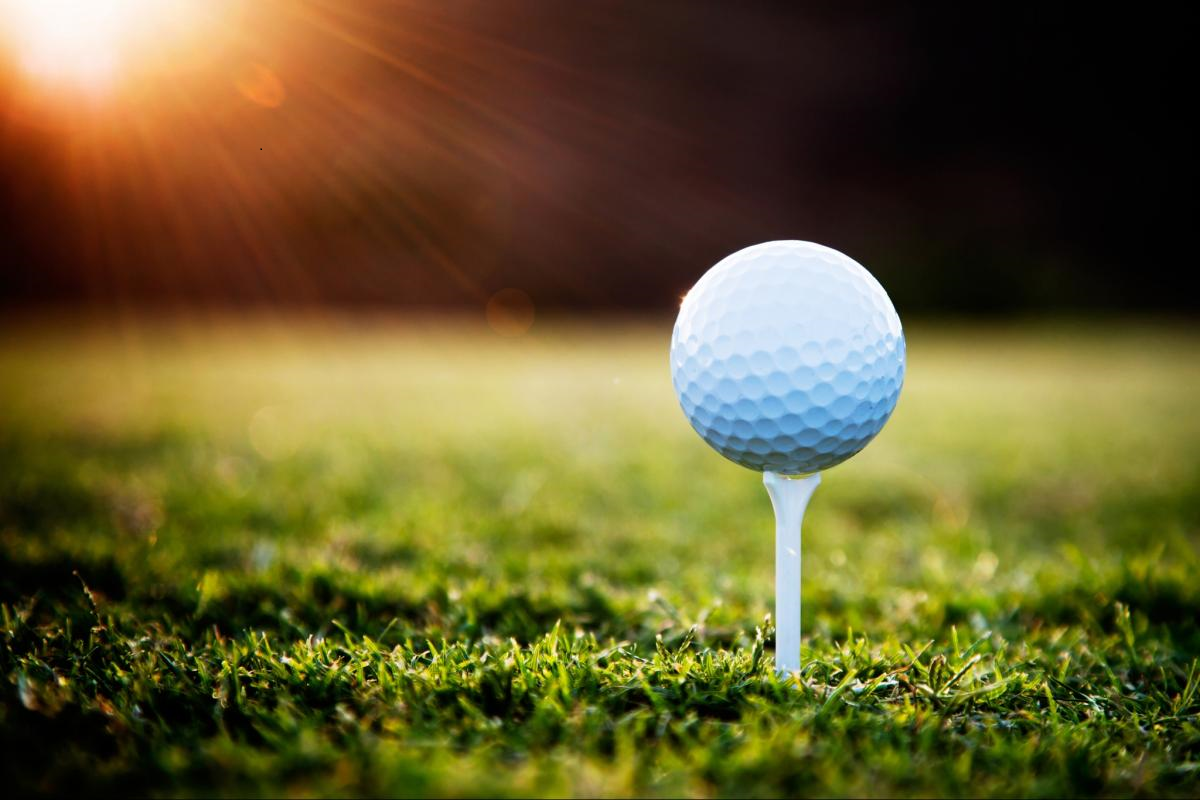 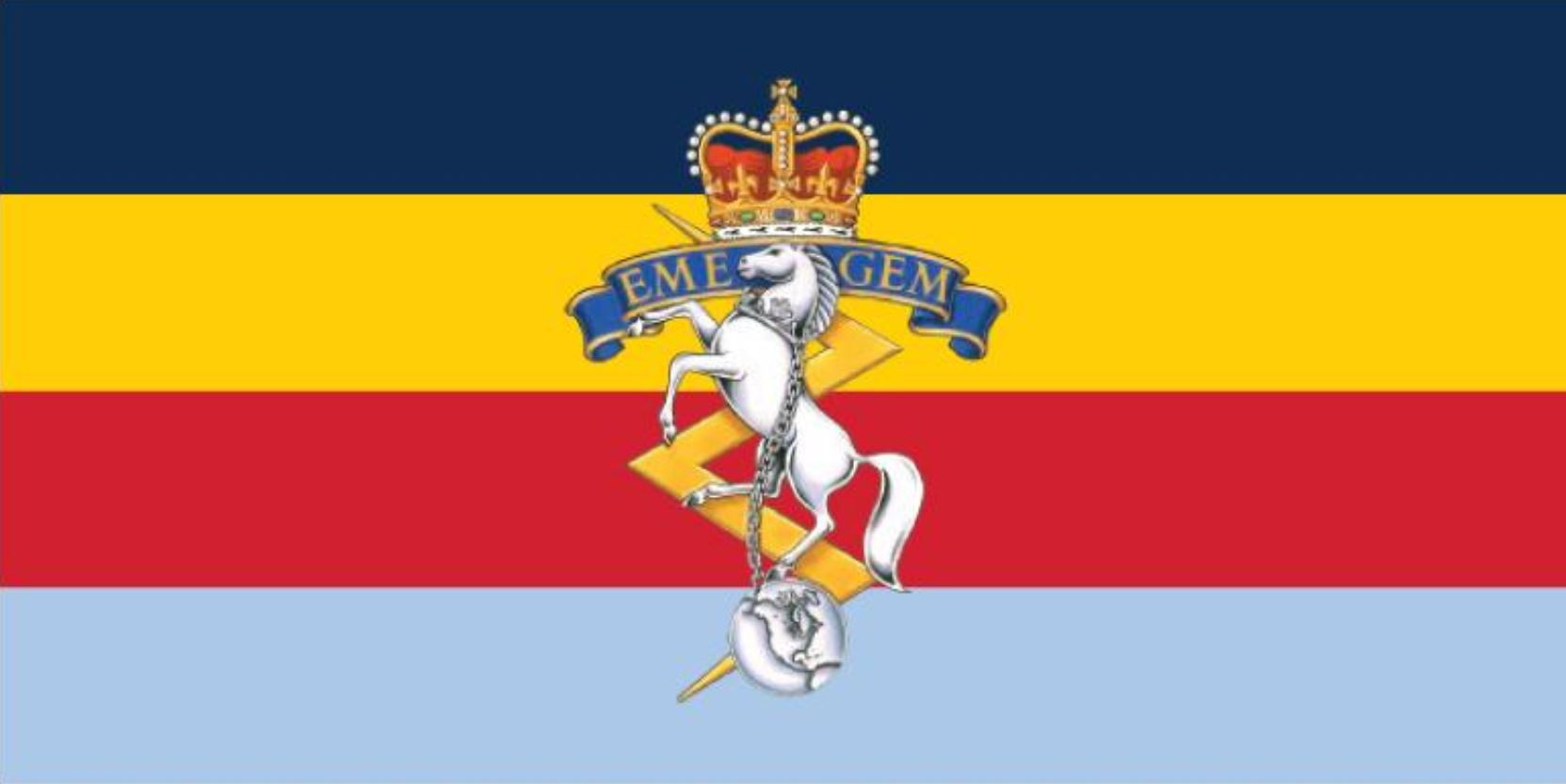 TOURNOI DE GOLF GEMRC BFC VALCARTIER
08 SEPTEMBRE 2023
CLUB DE GOLF CENTRE CASTOR

DATE LIMITE D’INSCRIPTION EST LE 09 AOUT 2023

MAXIMUM DE 24 ÉQUIPES DE 4 JOUEURS/JOUEUSES
PREMIER ARRIVÉ, PREMIER SERVIS

COUTS DE 60$ PAR MEMBRE / 240$ PAR ÉQUIPE
VOITURETTE INCLUS

PRENDRE CONTACT AVEC L’ADJ GUENETTE POUR PLUS D’INFORMATION AU nicolas.guenette@forces.gc.ca
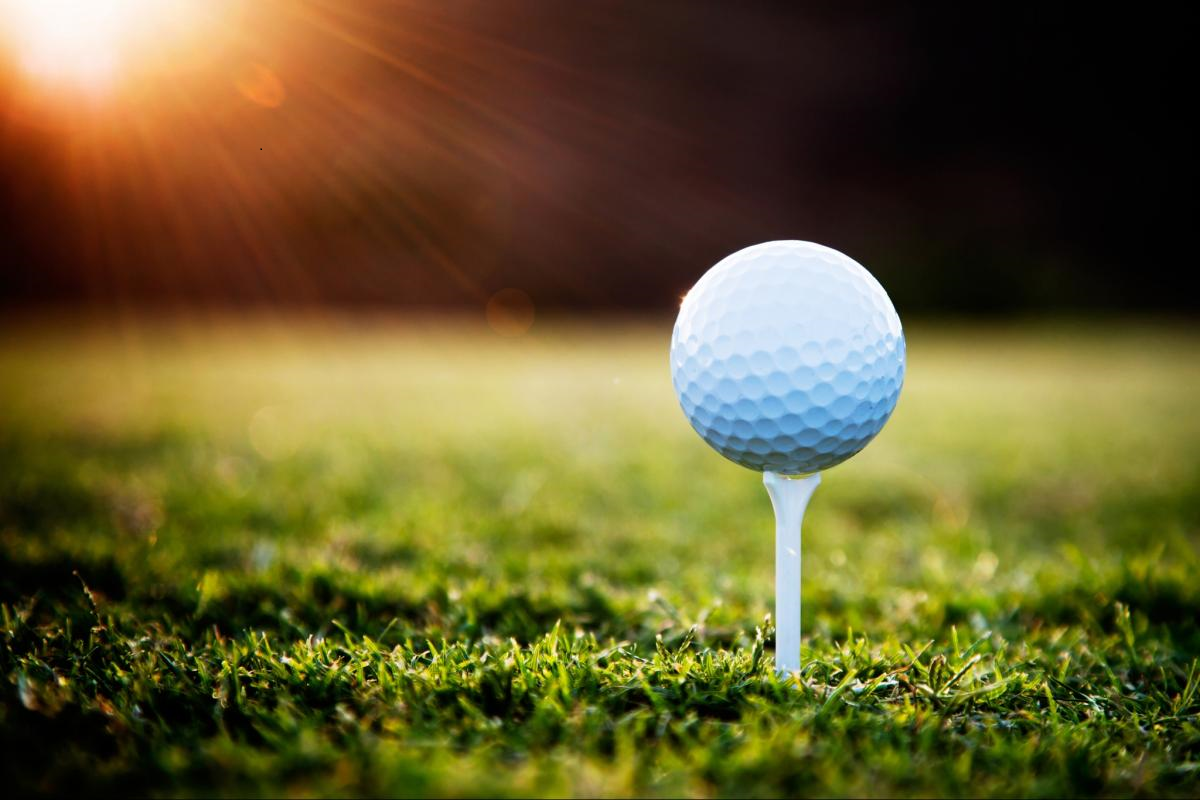 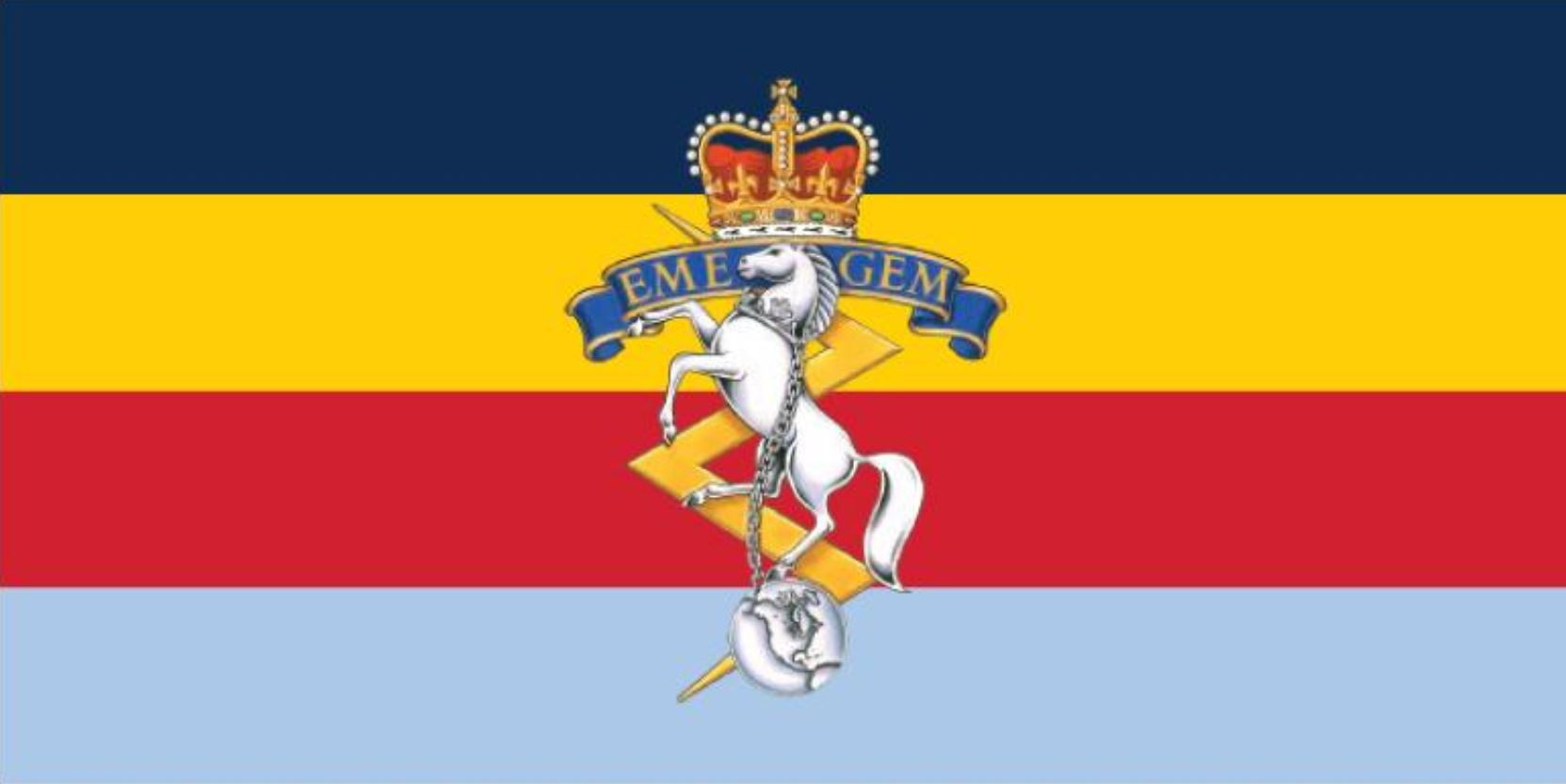 RCEME GOLF TOURNEMENT BFC VALCARTIER
SEPTEMBER 08, 2023
CASTOR CENTER GOLF CLUB

REGISTRATION DEADLINE IS AUGUST 09, 2023

MAXIMUM OF 24 TEAMS OF 4 PLAYERS
FIRST COME, FIRST SERVE

COST OF 60$ PER MEMBER / 240$ PER TEAMS
CART INCLUDED

CONTACT WO GUENETTE FOR MORE INFORMATION AT
nicolas.guenette@forces.gc.ca